Field Instructor Role
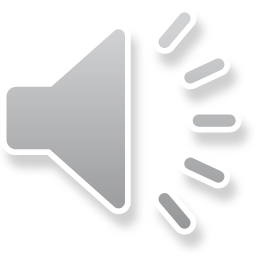 Aurora University School of Social Work
Narrated by Joanna VanLear, Director of Field Instruction
Assignments for Field Instructors
Learning agreement- Map to outline learning goals and objectives
Signing off on student’s monthly timesheet reports
Completing evaluations (one each semester)
Participating in site visits (one each semester)
Weekly supervision sessions with intern
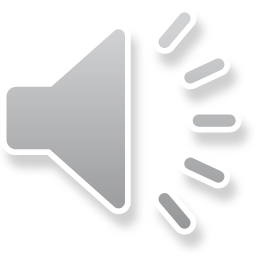 Communication with the school
The student’s field liaison is the first point of contact for field instructors (ie: site supervisor) 
Field instructors are expected to respond to the monthly check-in correspondence with liaisons
Field instructors should contact liaison’s for any questions or concerns as the placement progresses
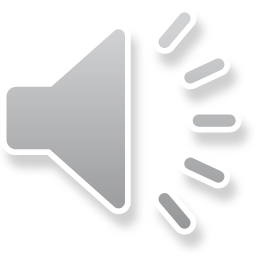 Commitment to the Student
Field Instructors will assign learning opportunities for the student
1 hour of weekly supervision
Field Instructors will provide consistent and timely feedback for students
Field Instructors will be available to students for questions/concerns
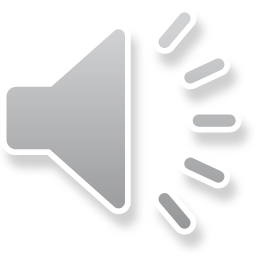 FAQs
Internships span over two 16-week semesters (32 weeks total for their internship)
Students are expected to stay the duration of their placement as reflected in their applications
If a field instructor does not have an MSW, student’s will be enrolled in field liaison plus
The weekly schedule of the internship is between the student and the site
There is no requirement for direct vs indirect hours 
Student’s learning activities must align and provide experiences in all nine CSWE Social Work Competencies that are listed in the learning agreement
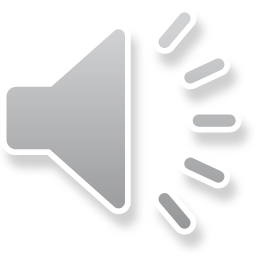 Other Requirements
Weekly supervision is required
Students may not be on the site alone
Students may not transport clients
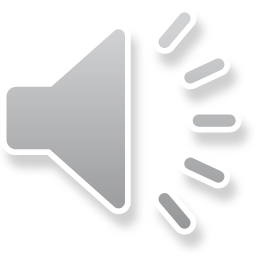 Chain of Contact
First communicate with student’s field liaison
If still needing assistance, contact the student’s field coordinator
MSW A-L: Sam Heiden, sheiden@aurora.edu
MSW M-Z: Megan Suchomel, msuchomel@aurora.edu
BSW On-Campus: Sandra Perez Avila, sperezavila@aurora.edu
University Center at MCC/Woodstock and BSW Online: Amy Ceshker, aceshker@aurora.edu
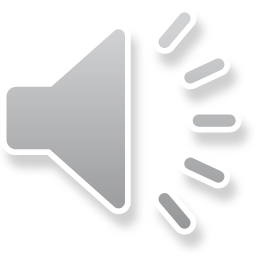 Additional Resource
AU SSW Field Instructor Webpage
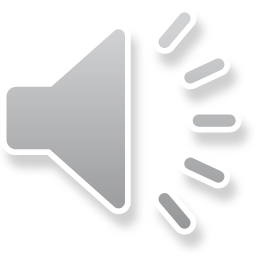